Ecosystem Services
Subcommittee of the Nebraska Healthy Soils Task Force
November 19, 2019
Subcommittee Members
1
5
Steve Tucker
Clay Govier
HSTF member and subcomittee co-chair
Farmer, ex officio member
2
6
Ron Bolze
Aldyen Donnelly
HSTF member
Nori Carbon Removal, ex officio member
3
7
Hannah Birge
Andrea Basche
HSTF member and subcommittee chair
UNL Dept. Ag & Hort, ex officio member
4
Alex Brechbill
Office of Sen. Gragert, ex officio member
Meeting #1
Proposed Topics
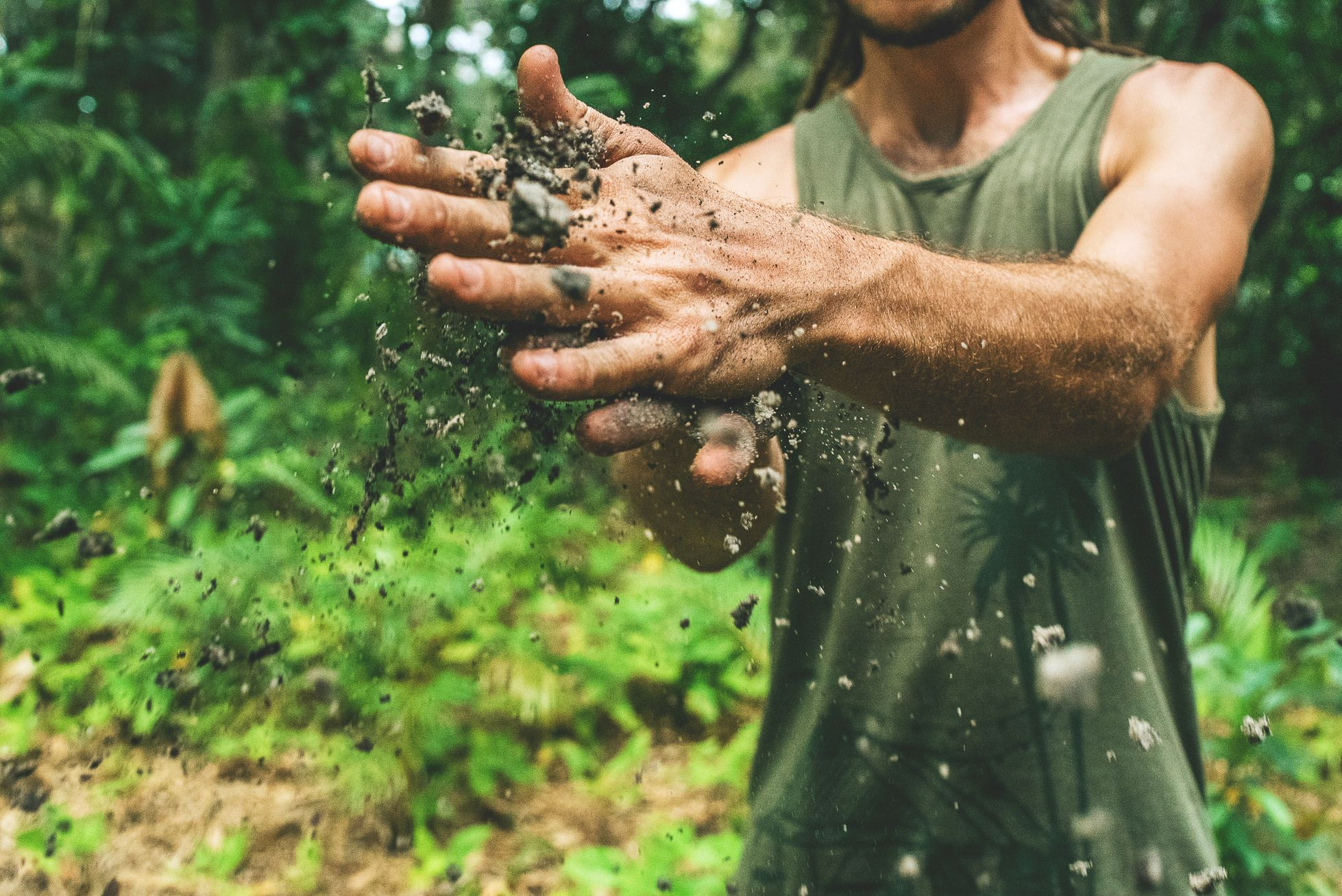 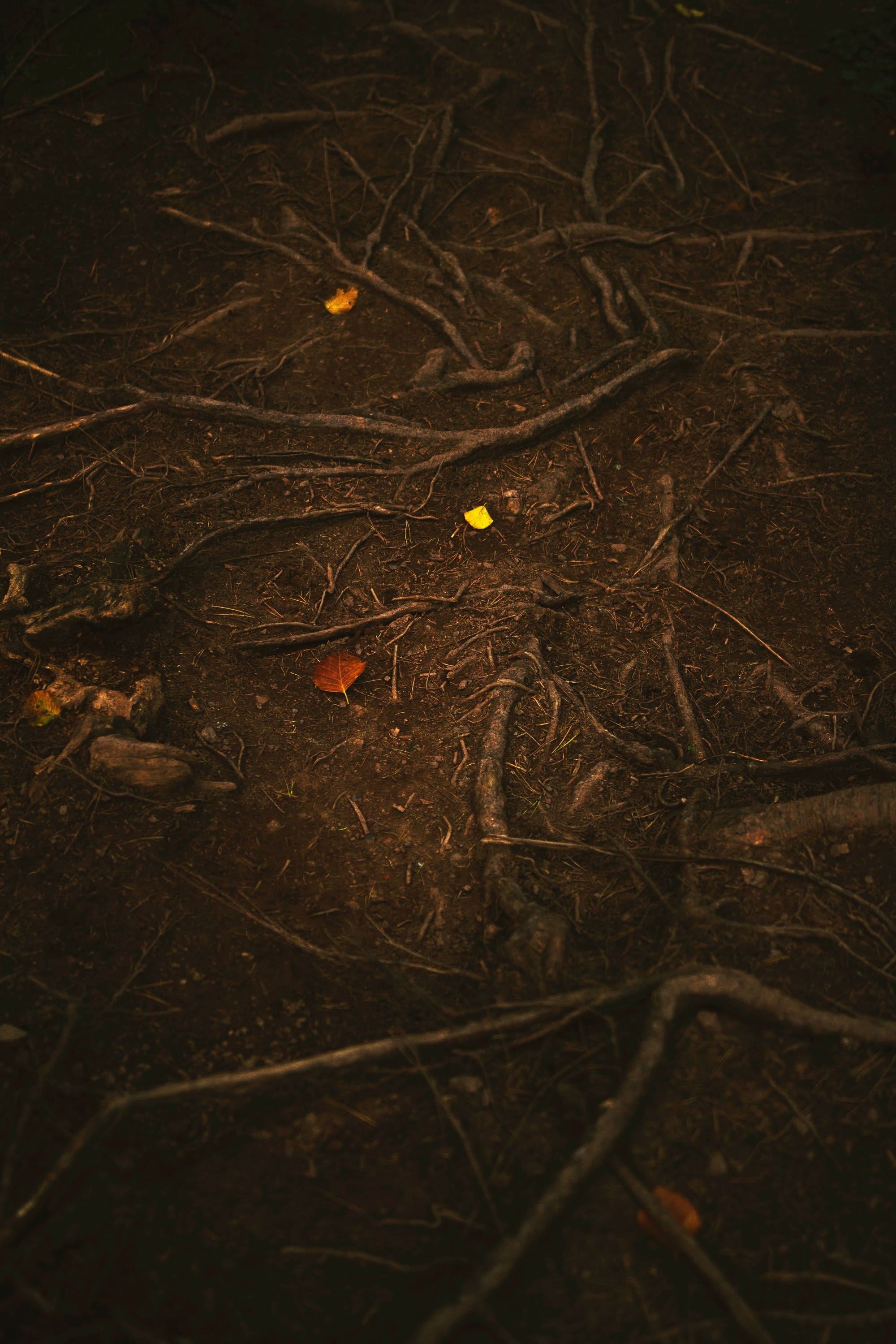 One Health
EcosystemService Markets
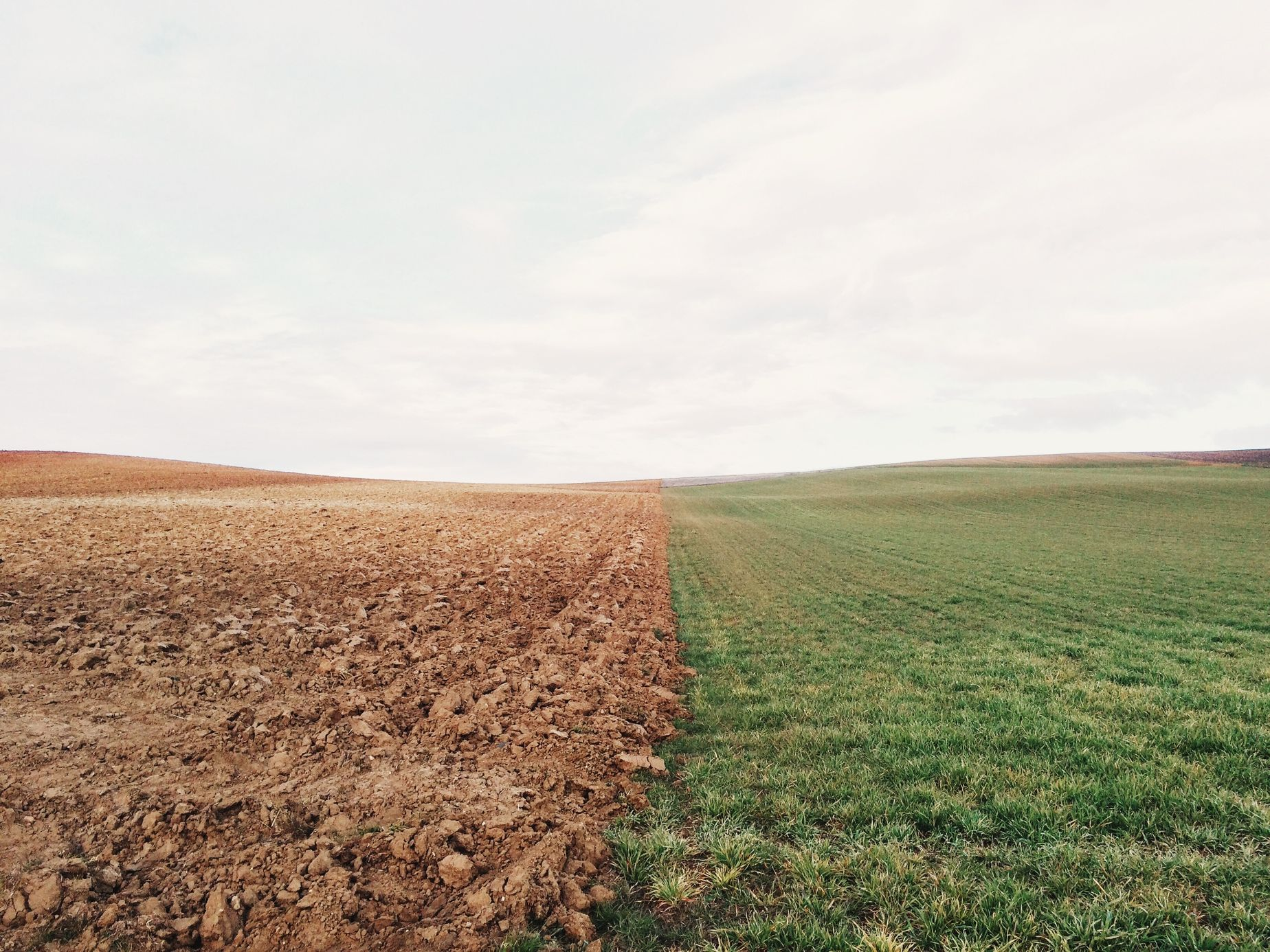 EcosystemServices Inventory
Meeting #2
Ecosystem Services Markets
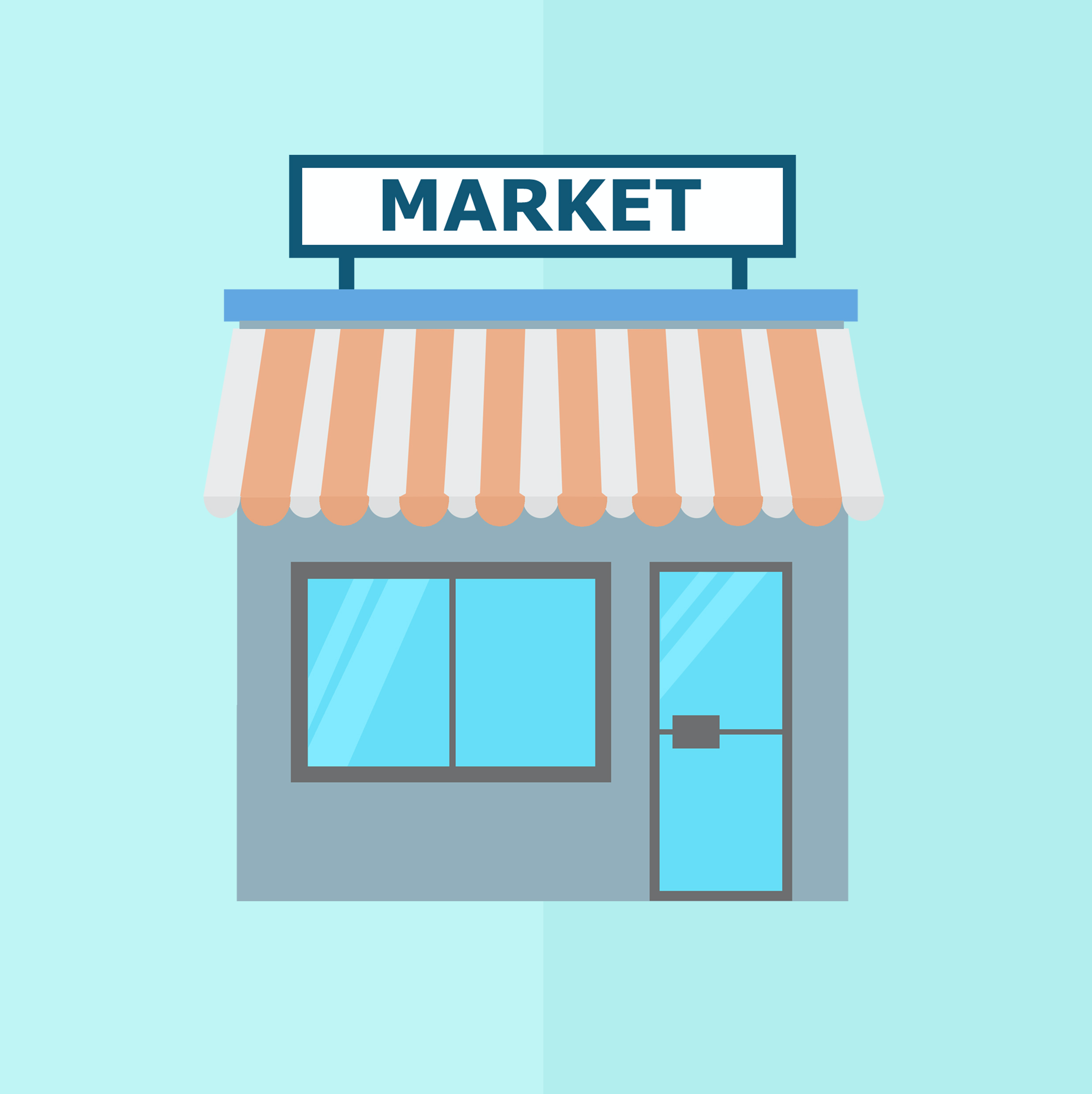 Carbon
Nutrients
Water
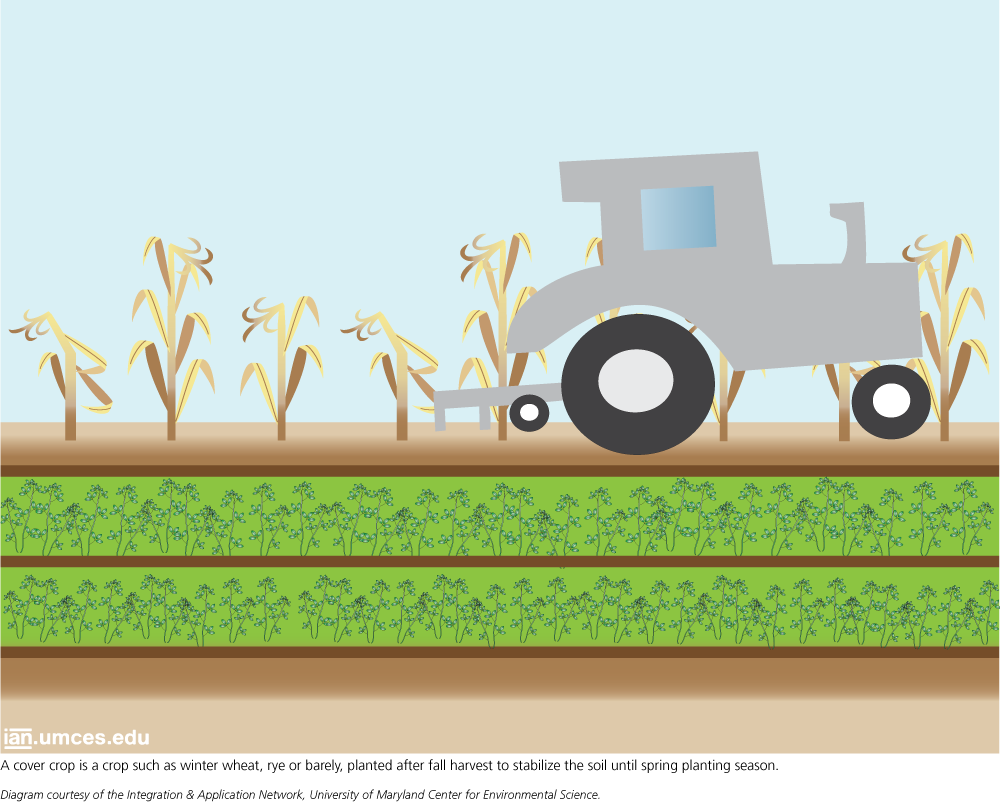 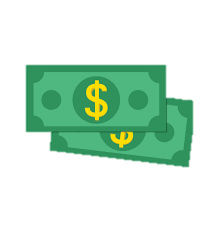 Outcomes and Deliverables
1
2
Education and preparation forfarmers seeking to access themarketplace
Guardrails for policymakers toencourage a a viable market thatbenefits farmers
Mission statement?
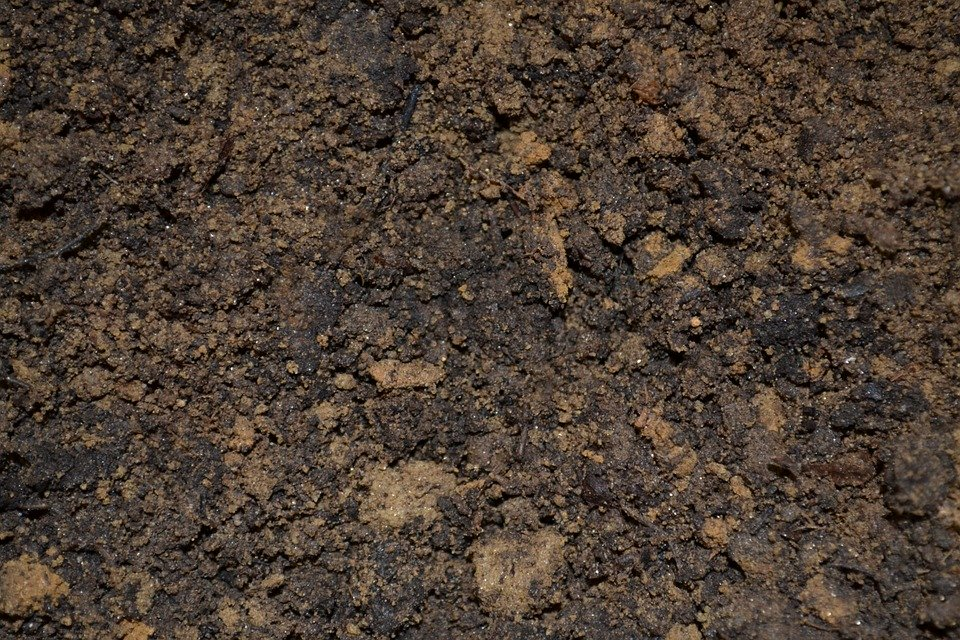 Thank you!
Hannah, Steve, and Ron